Foundations for a Floating Casino
David Eley, PE
L’Auberge Casino
Baton Rouge
I-12 to Slidell
I-10 to New Orleans
Concept Evolution
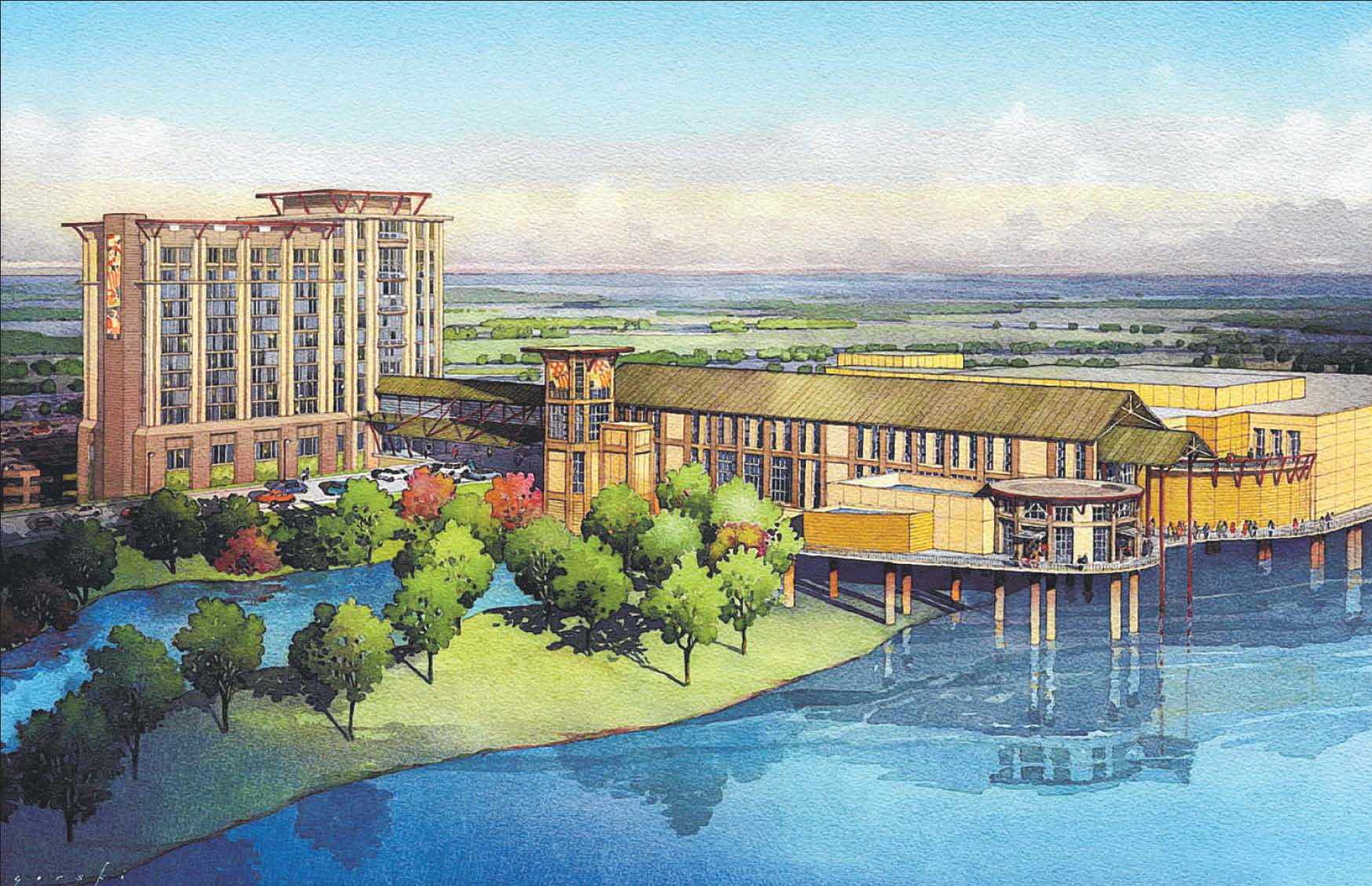 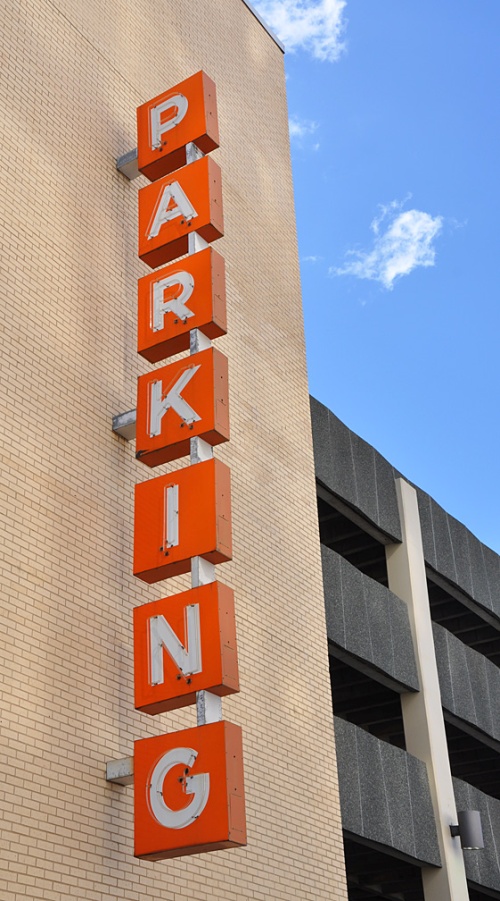 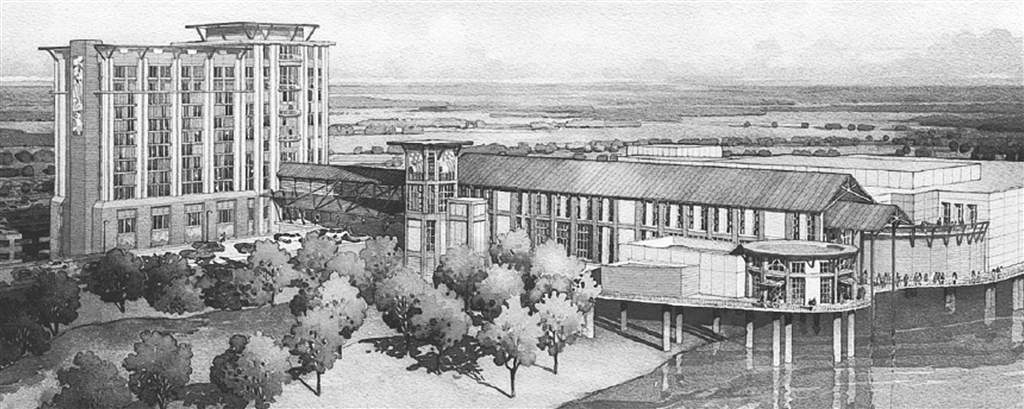 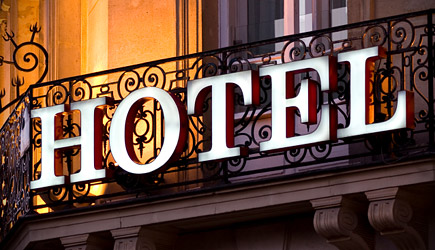 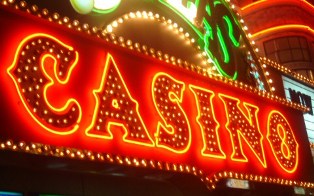 Courtesy of Marnell Companies
Concept Evolution
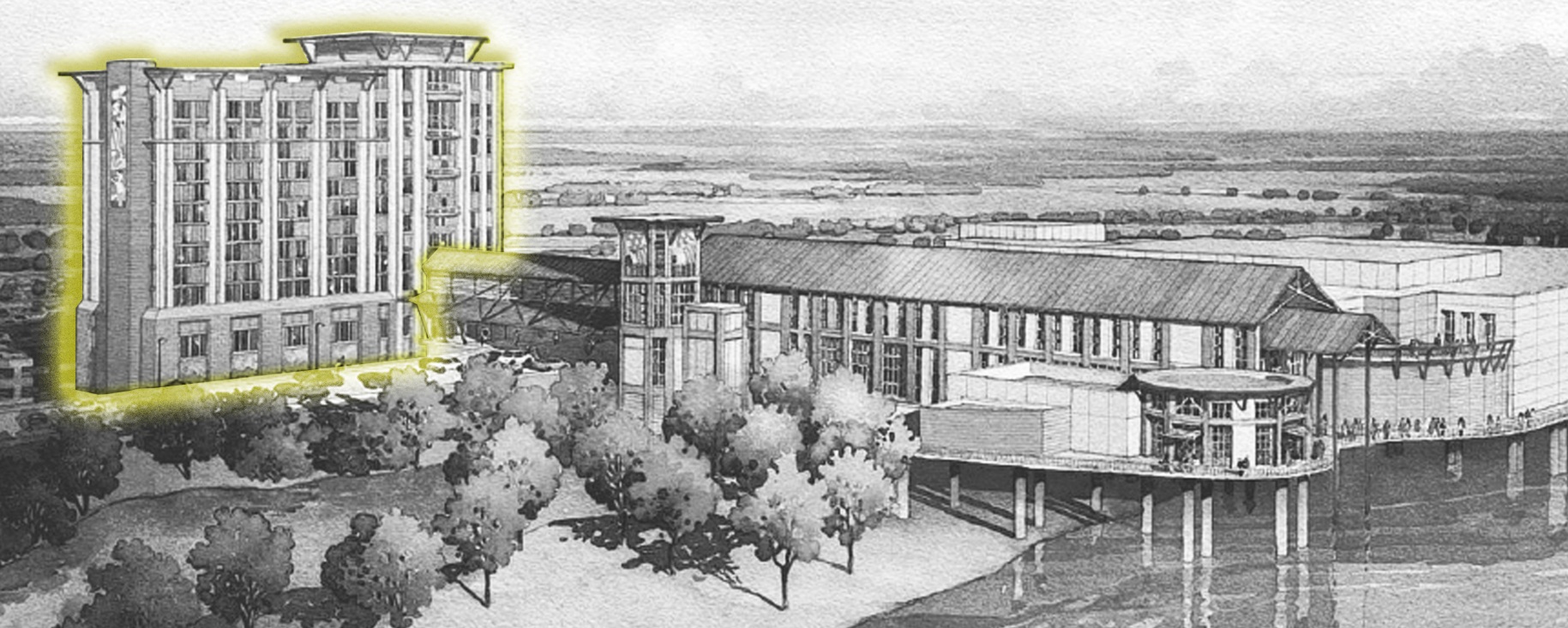 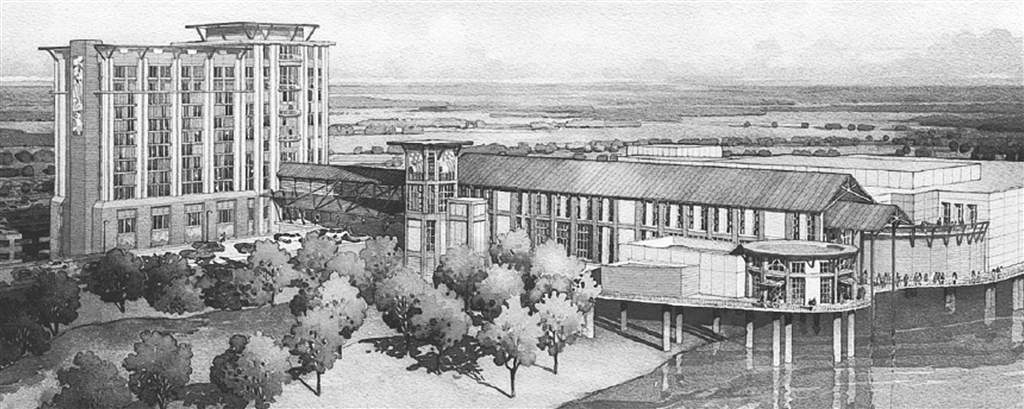 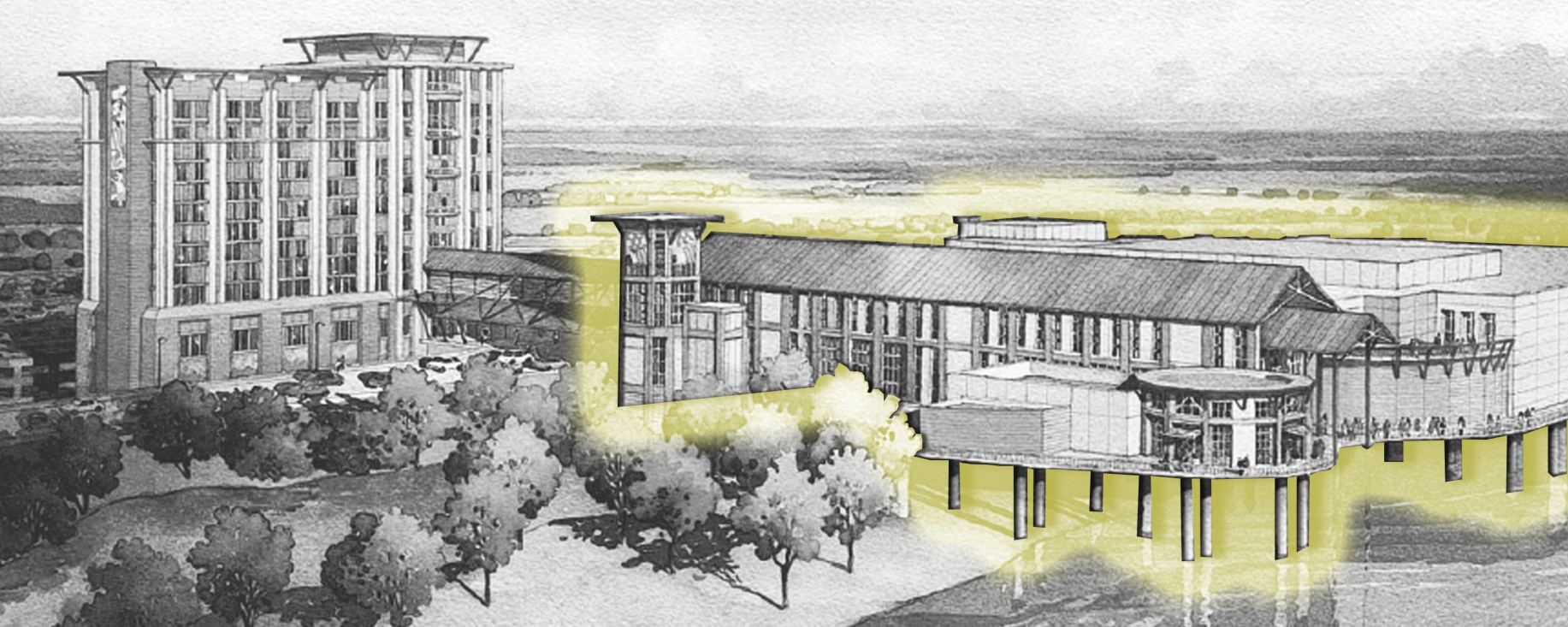 30,000 sf gaming floor
1,500 slot machines
50 gaming tables
Poker Tables
Multipurpose event center
Restaurants
206 guestrooms
Rooftop pool
Covered parking garage
Unique venues overlooking River
Courtesy of Stantec
L’Auberge Casino
Foundations
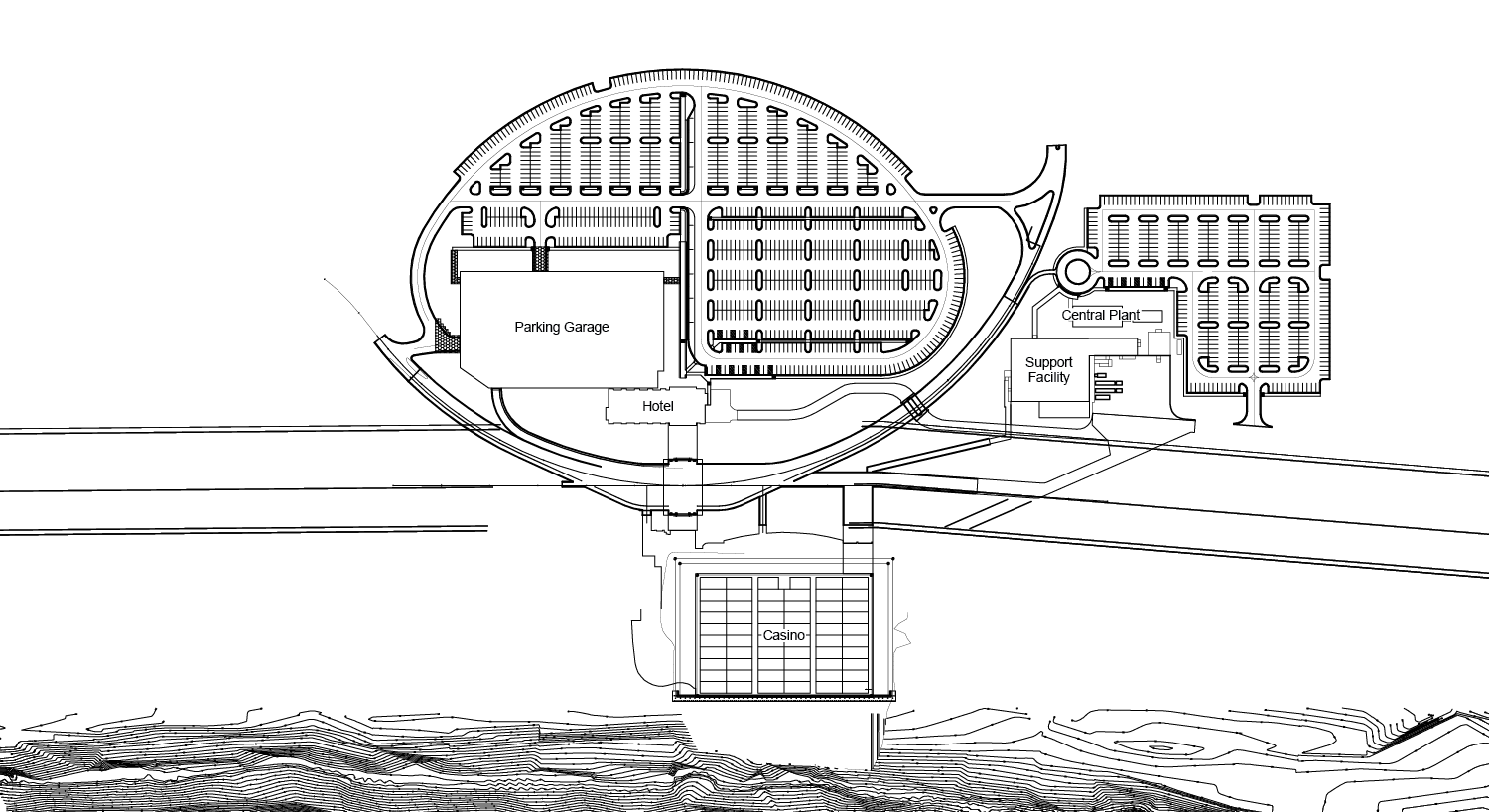 Parking Garage
Support
Building
Hotel
Levee
Elevated Roadway
Levee
Support Services
Casino
Mississippi River
Auger Cast in Place Piles
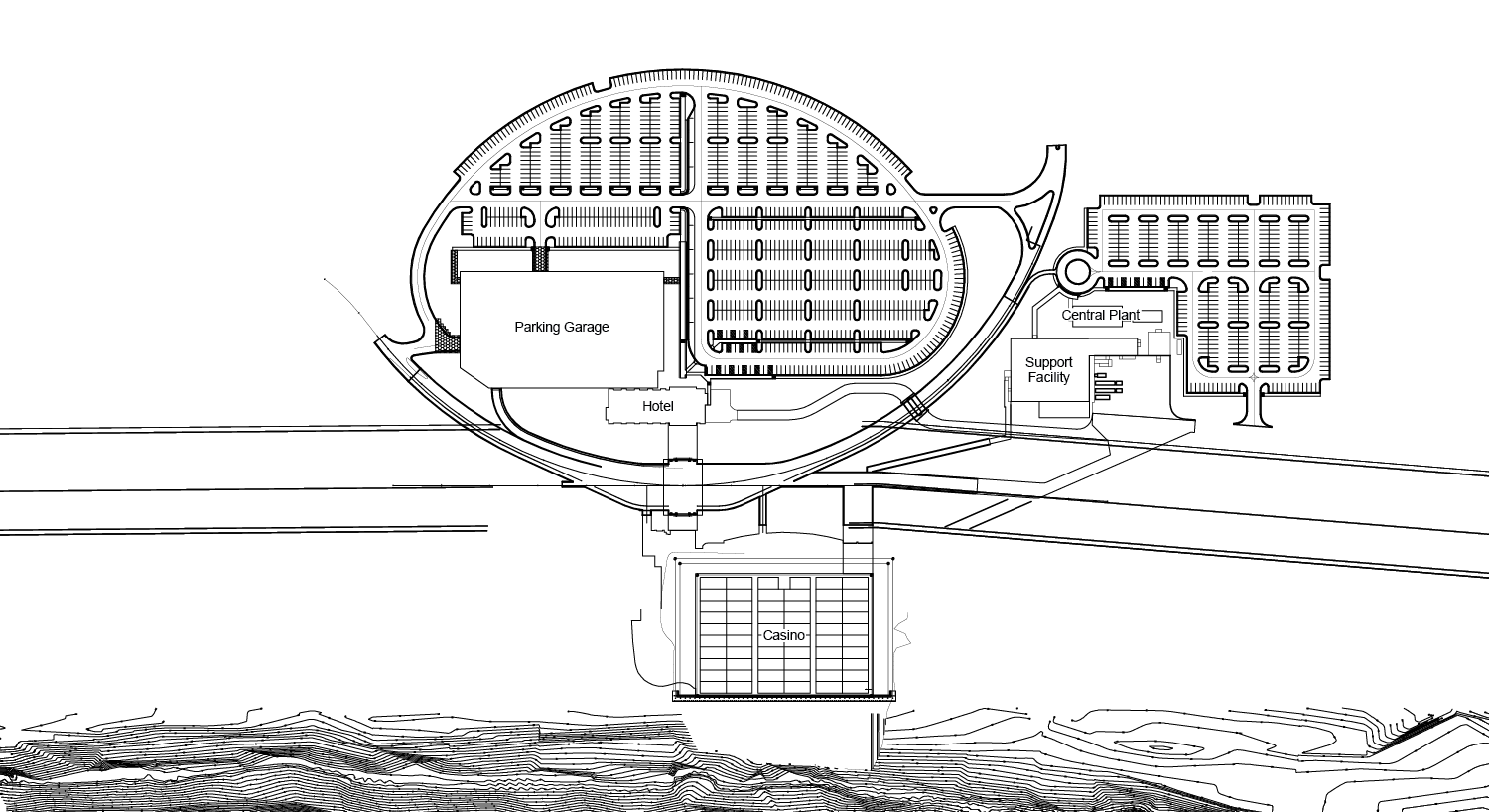 Parking Garage
Support
Building
Hotel
Support Services
Geology
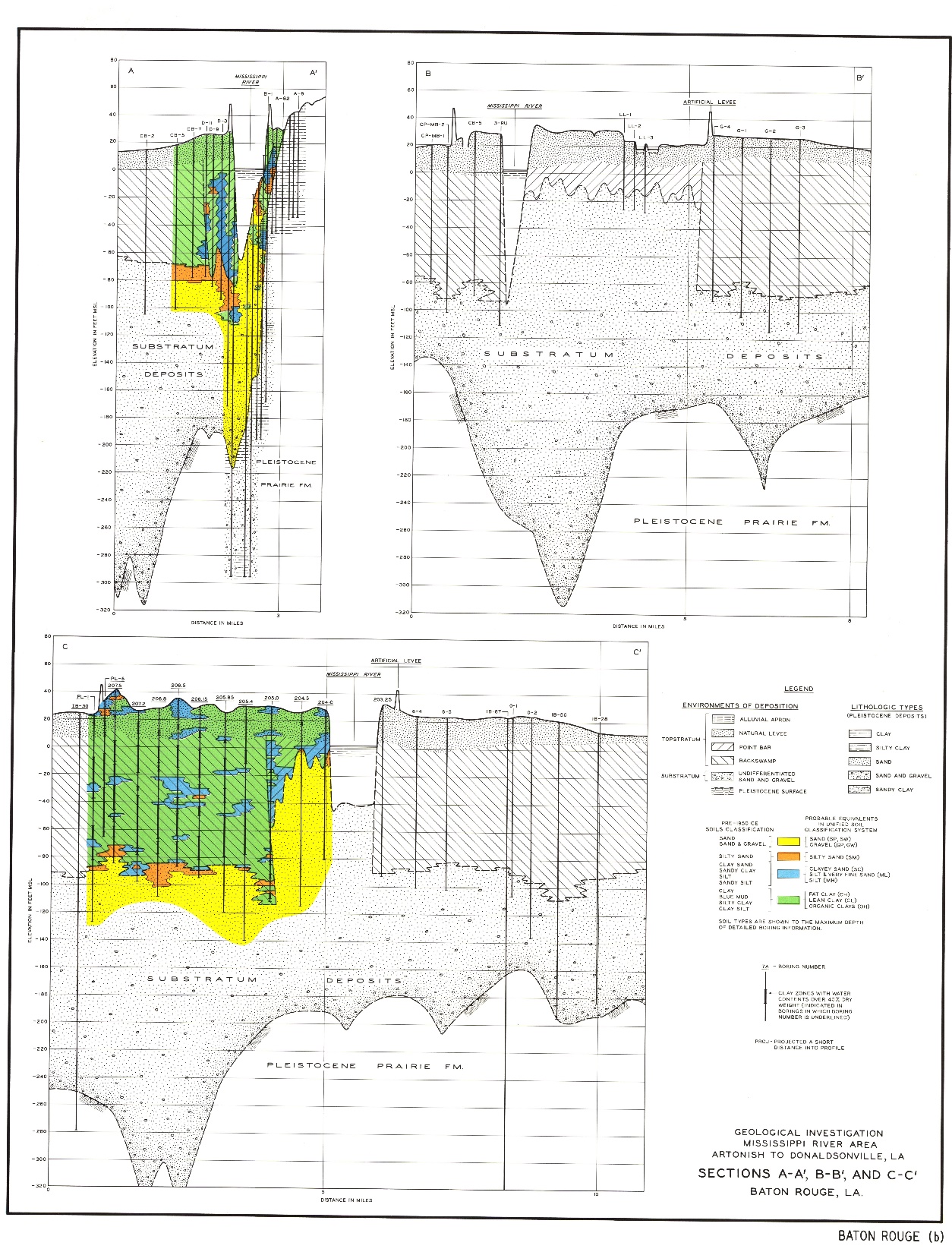 +40 ft.
+20 ft.
0 ft.
-20 ft.
-40 ft.
-60 ft.
-80 ft.
-100 ft.
Over 1,000 18” Diameter ACIP Piles
Image from Trevi web site 
http://www.trevispa.eu/viewdoc.asp?co_id=172
2011 River Flooding
Photo by Aero-Data Corporation LLC
Seepage Concerns
Floating Casino
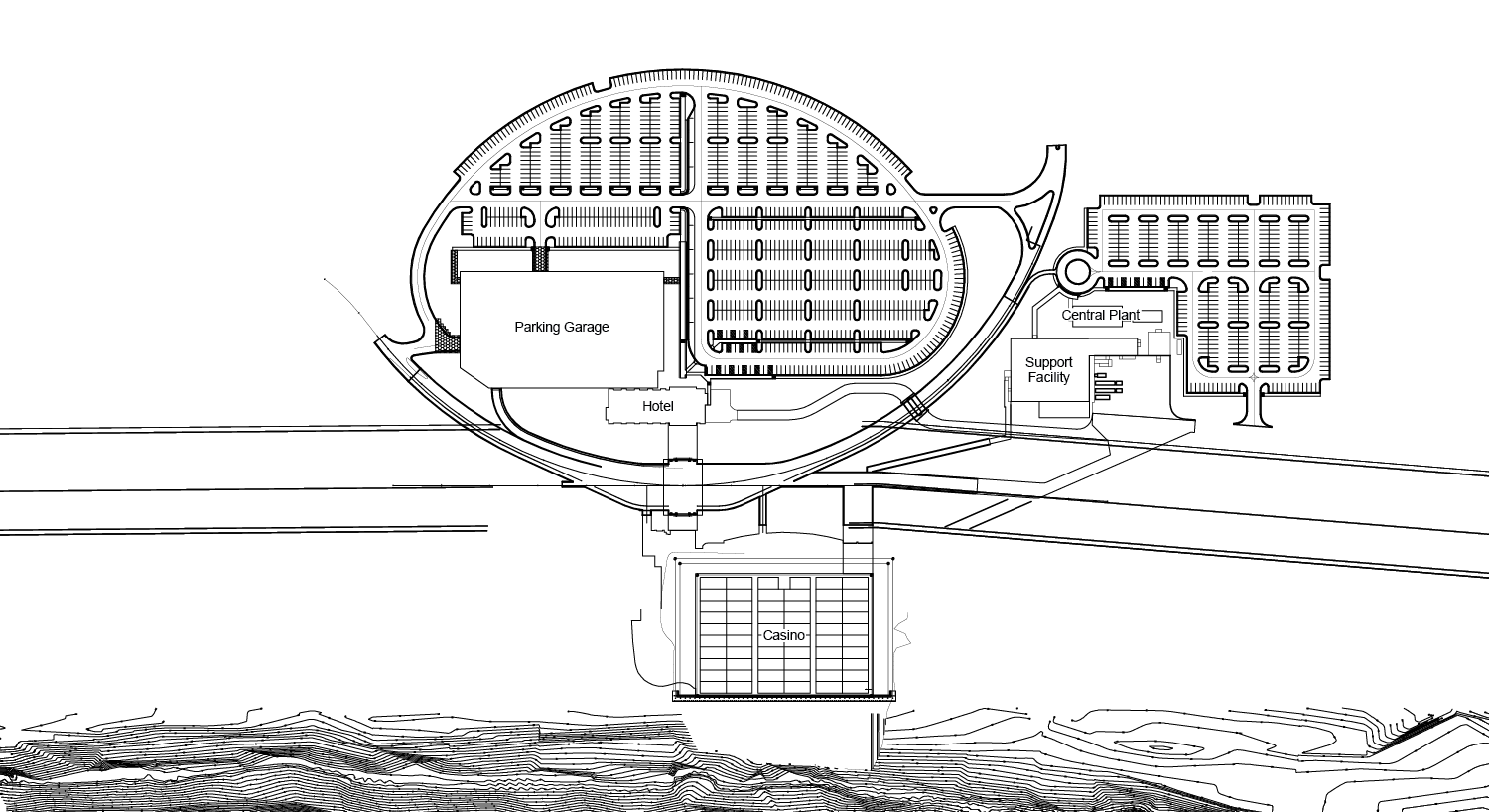 Levee
Levee
Casino
Mississippi River
Floating Casino – Basin
River
Levee
Basin
River
Road
50
40
Silt Deposits <1.3
Elevation (feet)
30
20
Stability
Access & Basin Size
Levee Stability
River Bank Stability
Floating Casino – Basin
50
40
30
20
-70
-80
-90
Floating Casino – Basin
50
40
30
20
-70
-80
-90
Floating Casino – Basin
50
40
30
20
-70
-80
-90
Floating Casino - Piles
Floating Casino - Piles
Floating Casino
Photo by Aero-Data Corporation LLC
Floating Casino
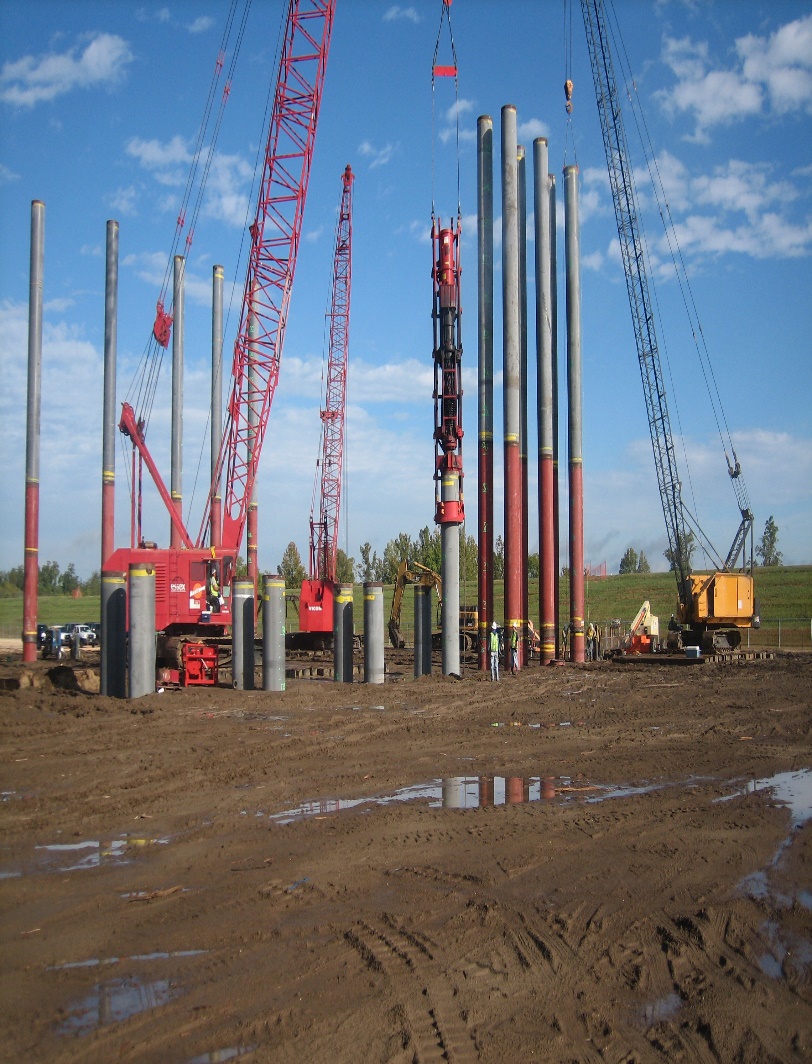 255,660 ft-lbs
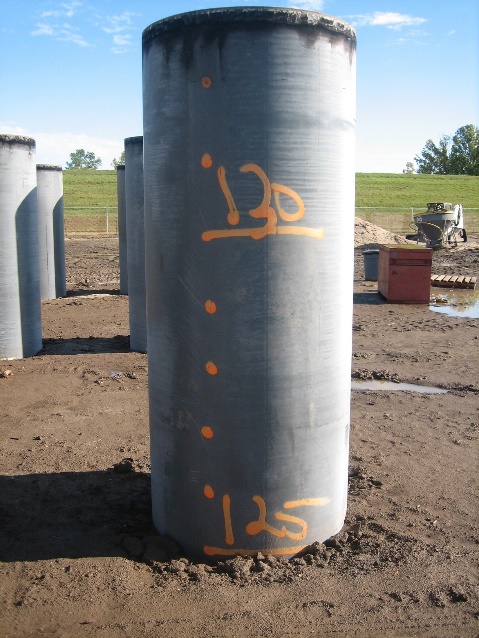 Floating Casino
Photo by Aero-Data Corporation LLC
Floating Casino
Photo by Aero-Data Corporation LLC
Float in Casino Barges?????
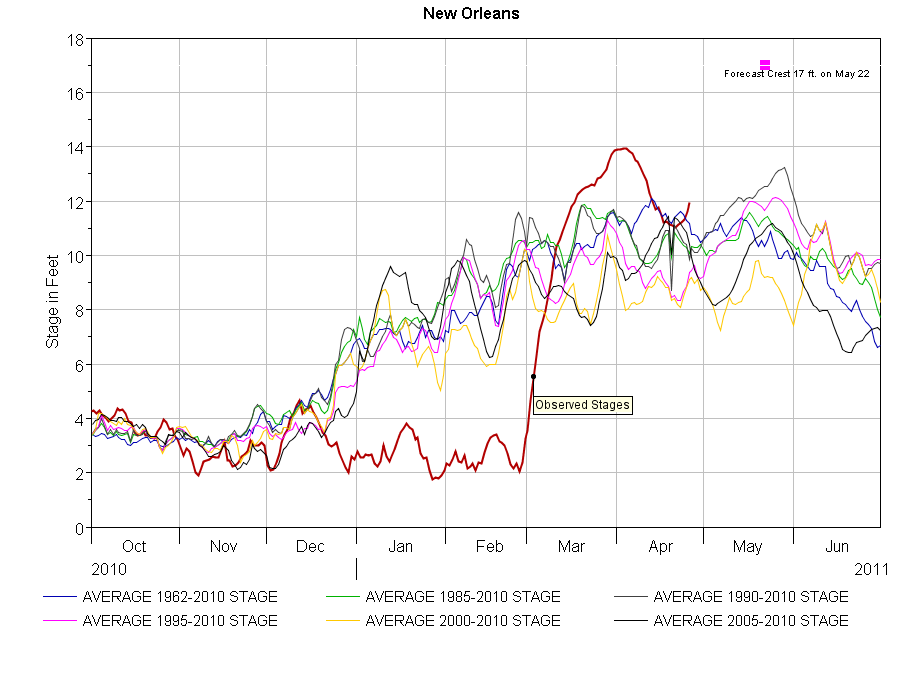 March 30th: 4’ above 50-yr avg
March 1st: 8’ below 50-yr avg
Images courtesy of Stantec
Floating Casino
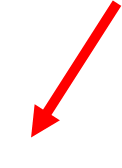 Photo by Aero-Data Corporation LLC
Floating Casino
Floating Casino
Photo by Aero-Data Corporation LLC
Floating Casino
Photo by Aero-Data Corporation LLC
Floating Casino
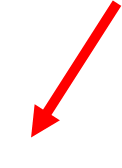 Photo by Aero-Data Corporation LLC
Floating Casino
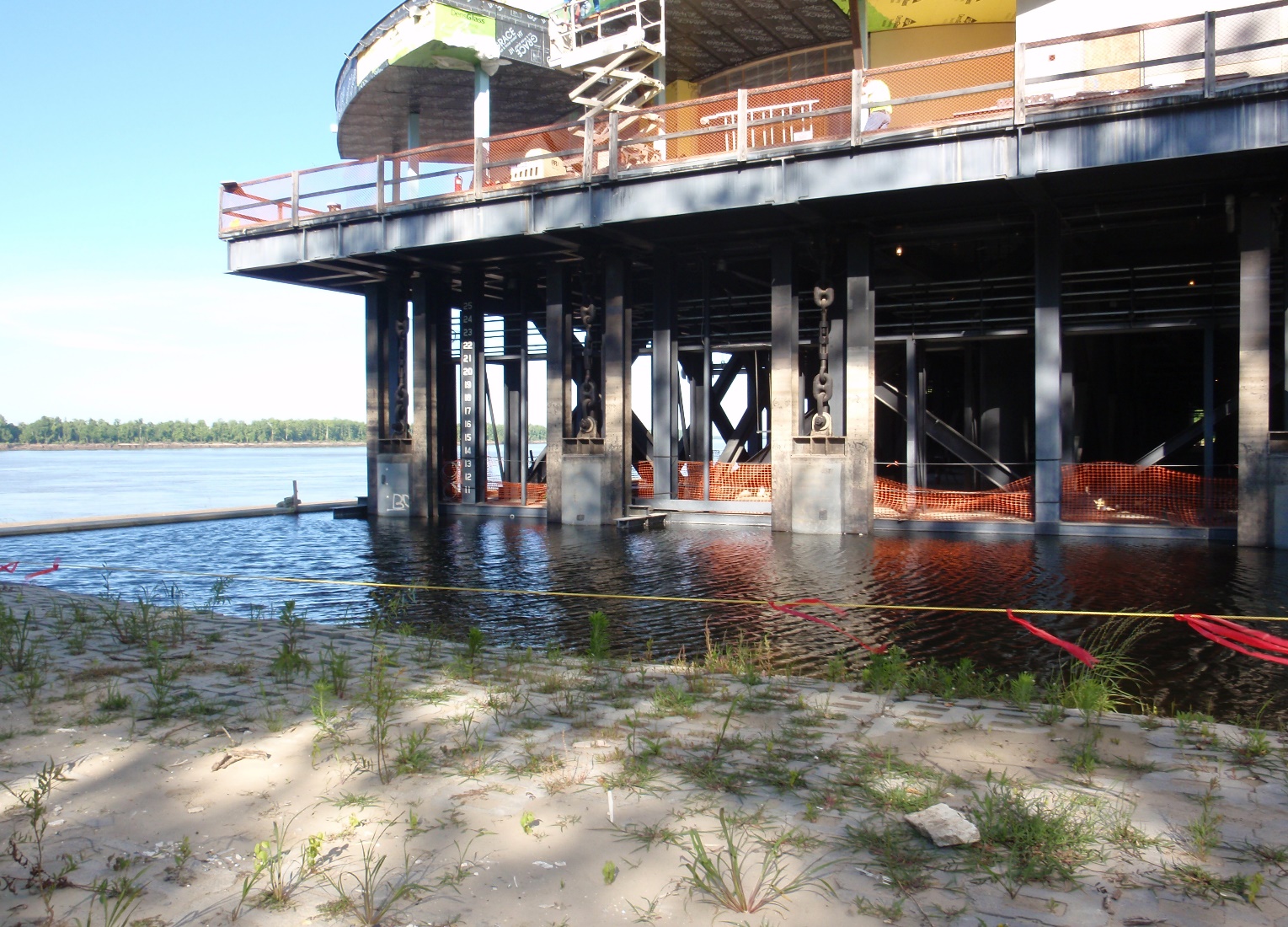 42 in
3.5 ft
Floating Casino
Floating Casino
Image from Google Earth Pro.
Floating Casino
Floating Casino
Elevated Roadway
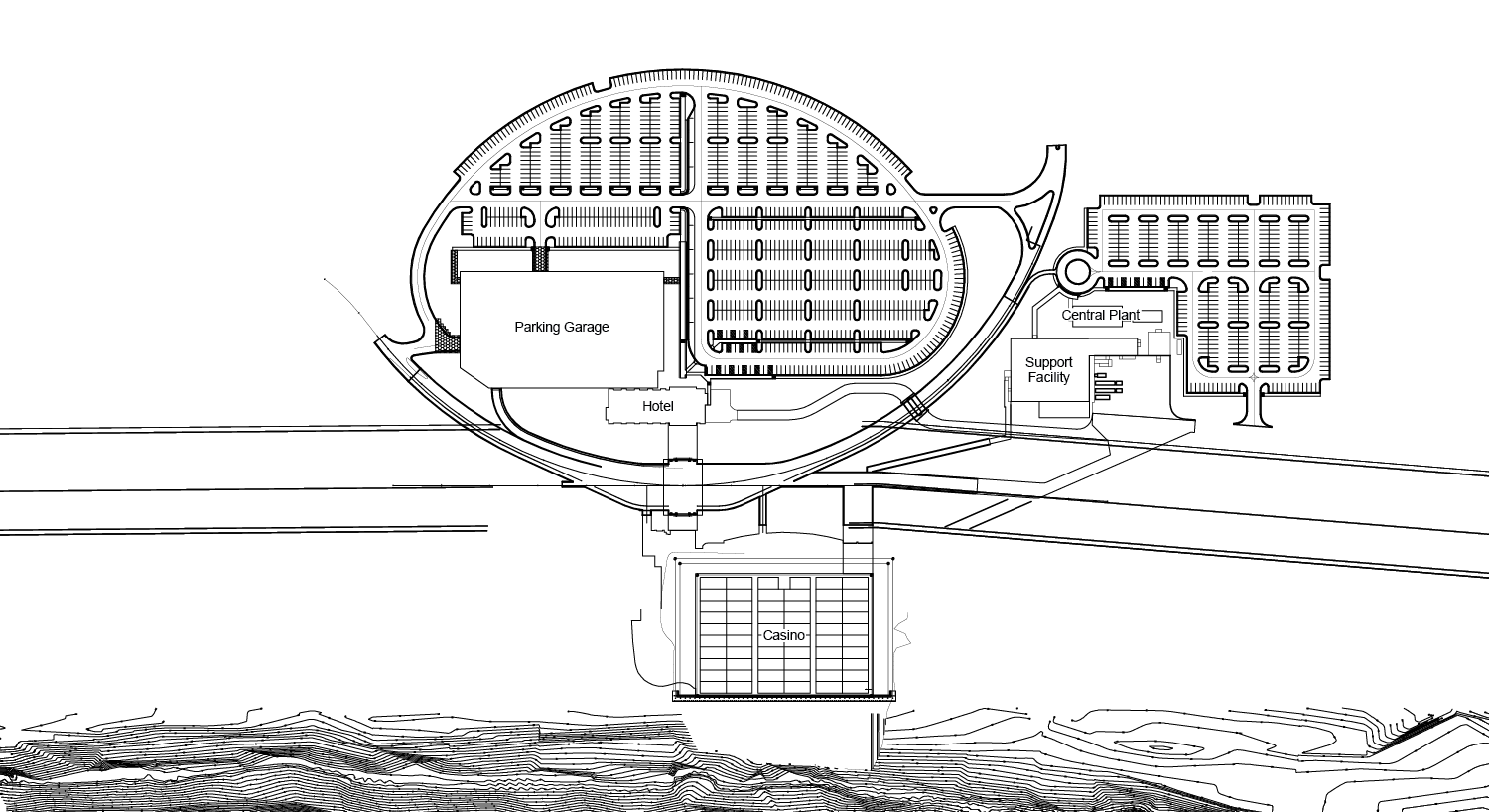 Levee
Elevated Roadway
Levee
Mississippi River
Elevated Roadway – Initial Concept
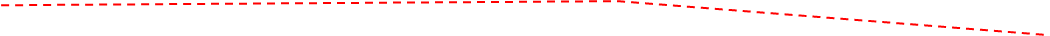 Casino
Elevated Roadway – Initial Concept
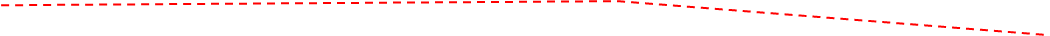 Casino
Elevated Road – Initial Concept
Hotel
Casino
60
Access Deck – Elevation 53 Feet
50
Elevation (feet)
40
30
20
200+ Feet
Elevated Roadway – Final Design
Elevated Roadway – Continuous Support Bearing on Levee vs. Large Spans
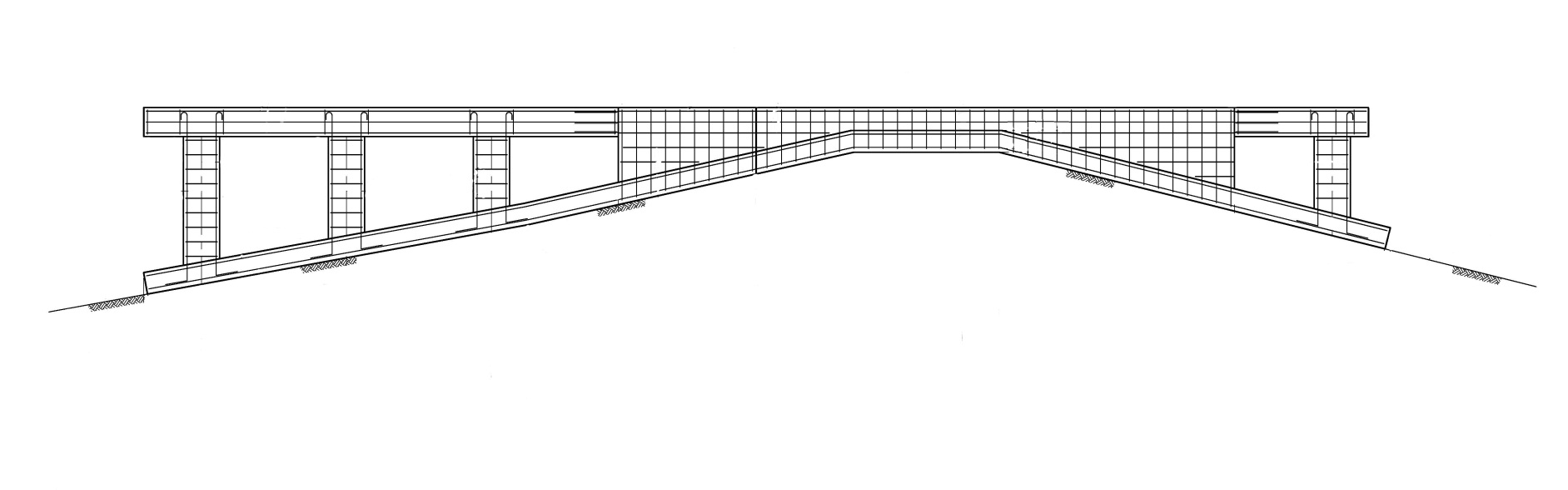 Courtesy of Stantec
Elevated Roadway
Elevated Roadway – Slope Stability
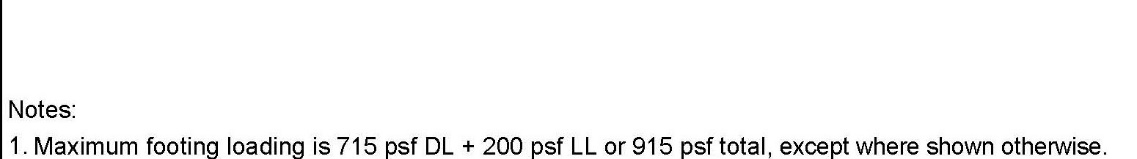 Elevated Roadway – Slope Stability
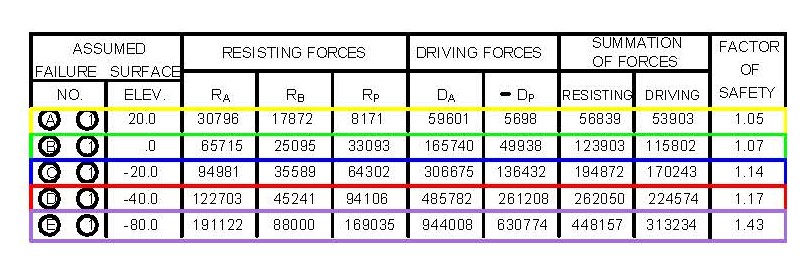 Elevated Roadway – Slope Stability
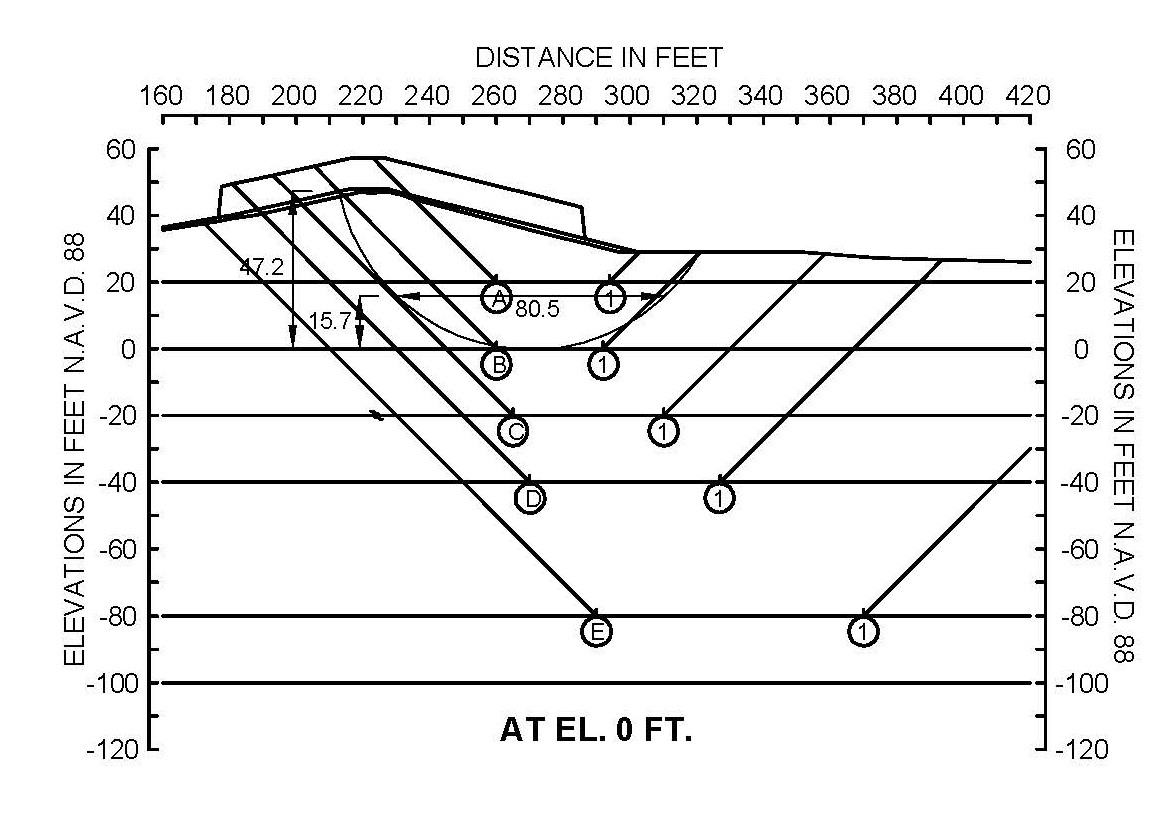 Elevated Roadway
Elevated Roadway
Elevated Roadway
Elevated Roadway
Elevated Roadway
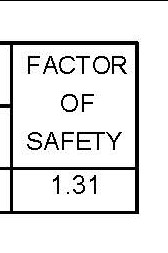 VS. 1.07
Elevated Roadway
Elevated Roadway
Photo by Aero-Data Corporation LLC
Elevated Roadway
Elevated Roadway
Elevated Roadway
Photo by Aero-Data Corporation LLC
Elevated Roadway
Photo courtesy of Stantec
Elevated Roadway
Photo courtesy of Stantec
Elevated Roadway Inclinometers
13.3 miles of cable
8 electronic locations, 16 sensors per location
Web site access for readings
One manual location
Elevated Roadway Inclinometers
870 Feet
Acknowledgements
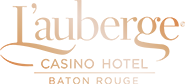 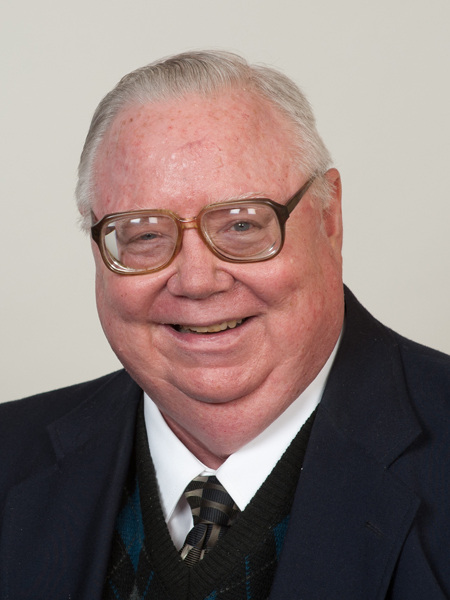 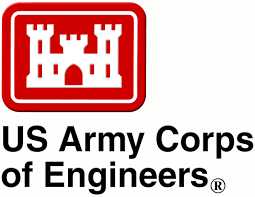 Questions???